Mikromaniplasyon teknikleri:

Spermatozoon motilitesinde anormallik veya spermatozoon sayısının az olduğu durumlarda kullanılan 4 yardımcı fertilizasyon tekniği bulunmaktadır.
Bunlar
Zona inceltme (zona thinning)
Zona delme (Zona drilling)
Subzonal sperm enjeksiyonu (SUZİ)
Intrasitoplazmik sperm enjeksiyonu (ICSI)
İlk üç teknikte ZP bariyeri kaldırılmaktadır.

Bununla birlikte bu tekniklerde spermatozoon hareketli ve vitellin membranla birleşebilme kapasitesine sahip olmalıdır.
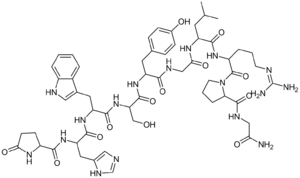 Dördüncü yöntem olan Intrasitoplazmik sperm enjeksiyonunda ise spermatozoon ooplazma içine enjekte edilmekte hem ZP bariyeri geçilmekte hem de spermatozoon-oosit membranı birleşmesi gerçekleşmektedir.
Intrasitoplazmik sperm enjeksiyonu (ICSI) yönteminde spermatozoonun hareketli olmasına gerek yoktur canlı hatta bozulmamış olması yeterlidir.
Yardımcı fertilizasyon tekniklerinden biri olan Intrasitoplazmik sperm enjeksiyonu (ICSI)
Spermatozoonun direkt oositin sitoplazması içine mekanik olarak yerleştirilmesi yöntemidir





Bu tekniğin kullanılması ile spermatozoon penetrasyonunu içeren kumulus hücreleri
Hyaluronik asit matriks bariyeri zona pellucida ve ooplazmik membran pas geçilmektedir..
.
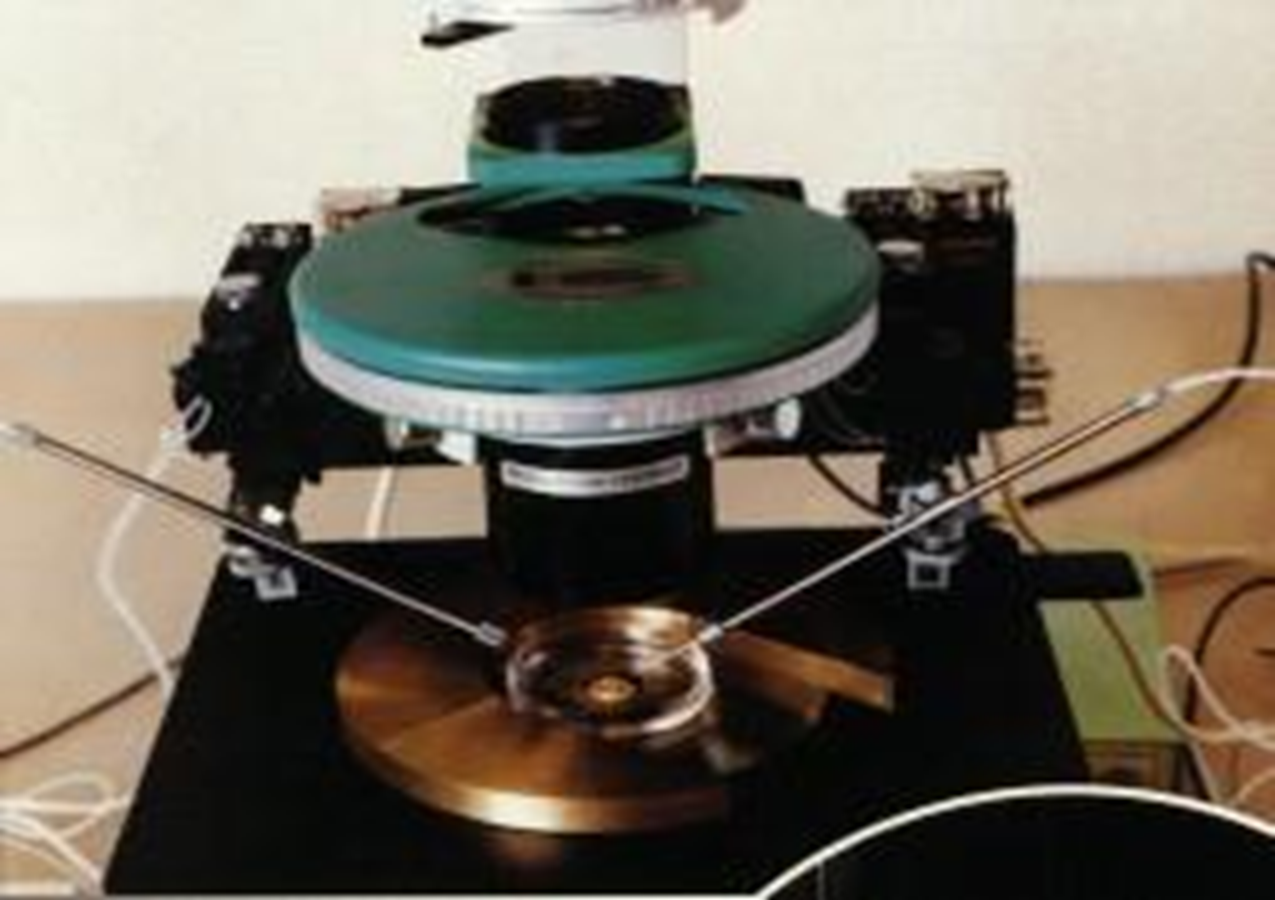 )
.
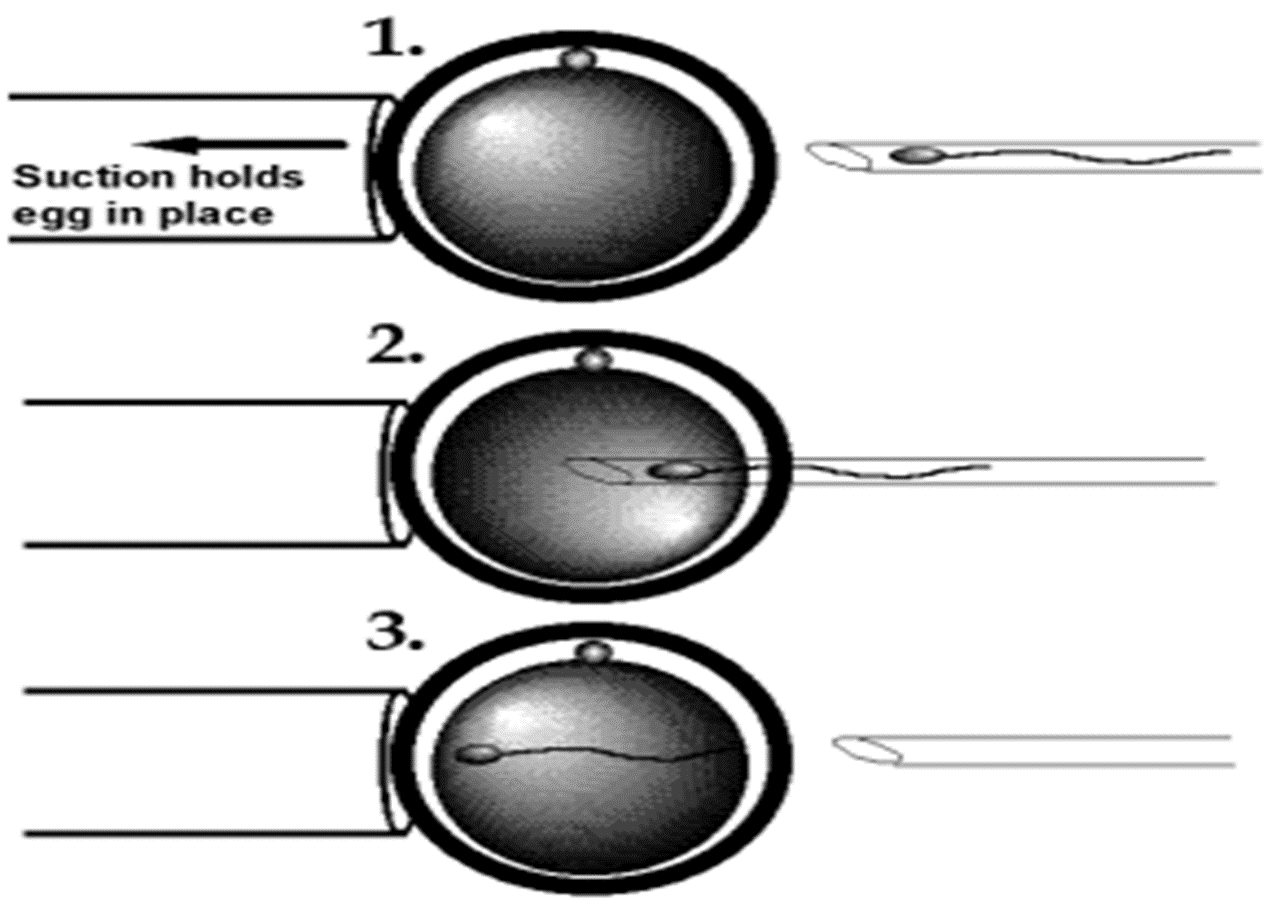 *
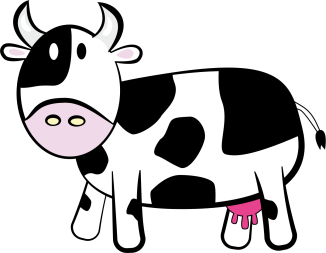 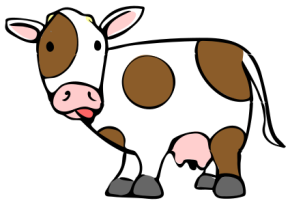 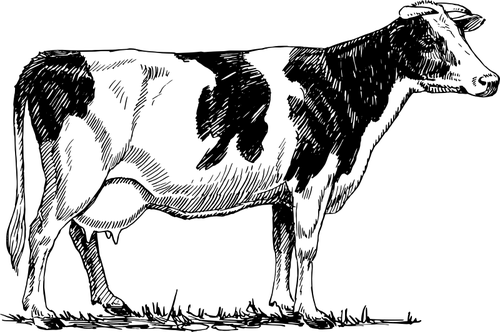 .
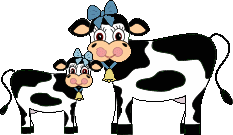 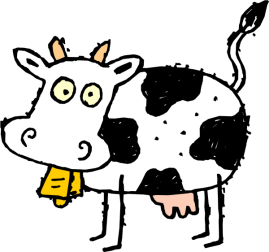 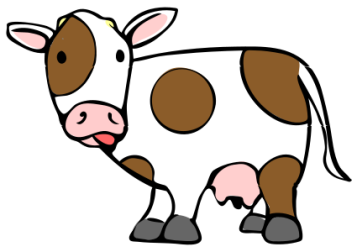 .
Kısa Program
Uzun Program
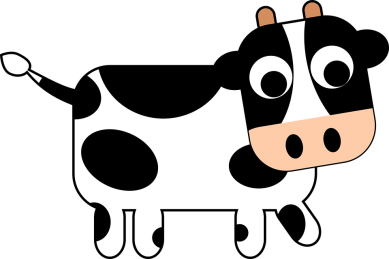 ..